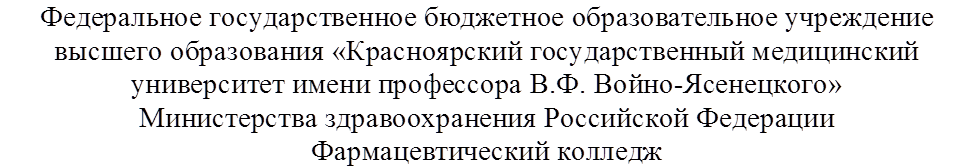 «Обслуживание покупателя в аптечной организации в реальном режиме»

по специальности 
33.02.01 Фармация
МДК 03.01 Организация деятельности аптеки 	и ее структурных подразделений
ПМ 03 Организация деятельности структурных подразделений аптеки и руководство аптечной организацией при отсутствии специалиста с высшим образованием 

Студент: Гасанова Э.Х.Руководитель: Казакова Е.Н.    


Красноярск 
2019
Приветствие
Фармацевт встречает покупателя стоя, улыбаясь, и первым приветствует его.
Обязательные фразы:
Здравствуйте!
Добрый день/утро/­вечер!
Что Вас ­интересует?
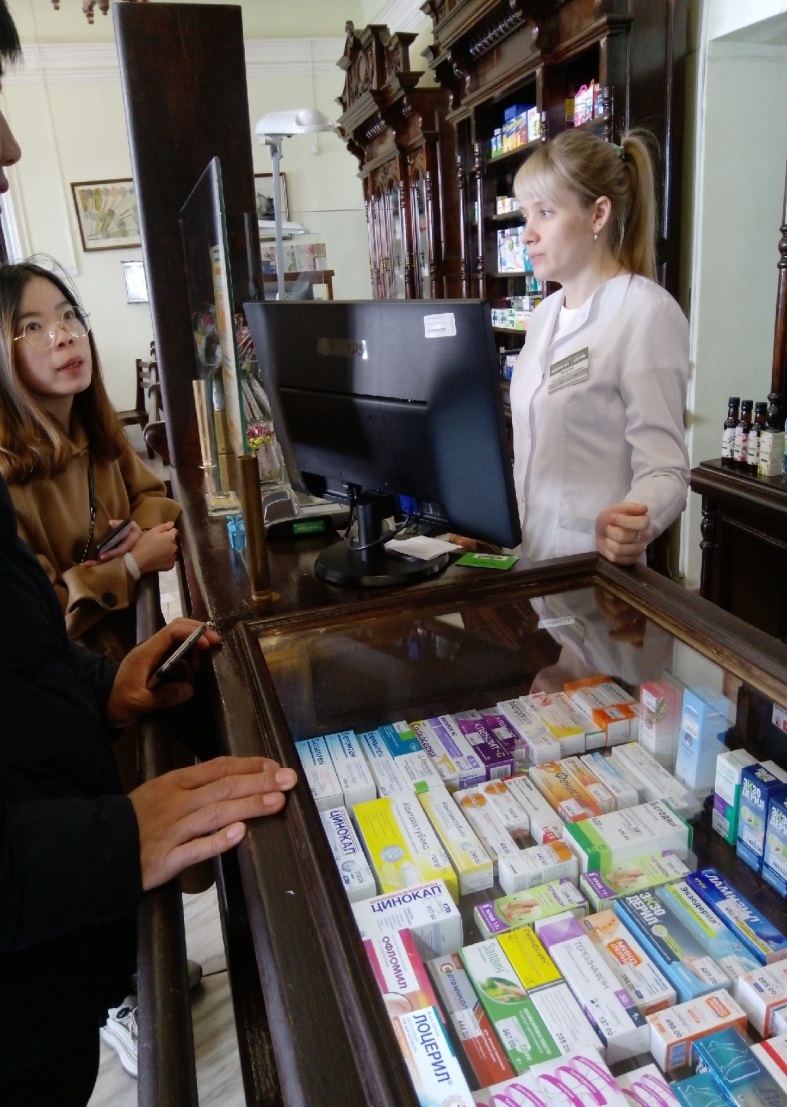 Обслуживание
Фармацевт выслушивает клиента и задает вопросы.
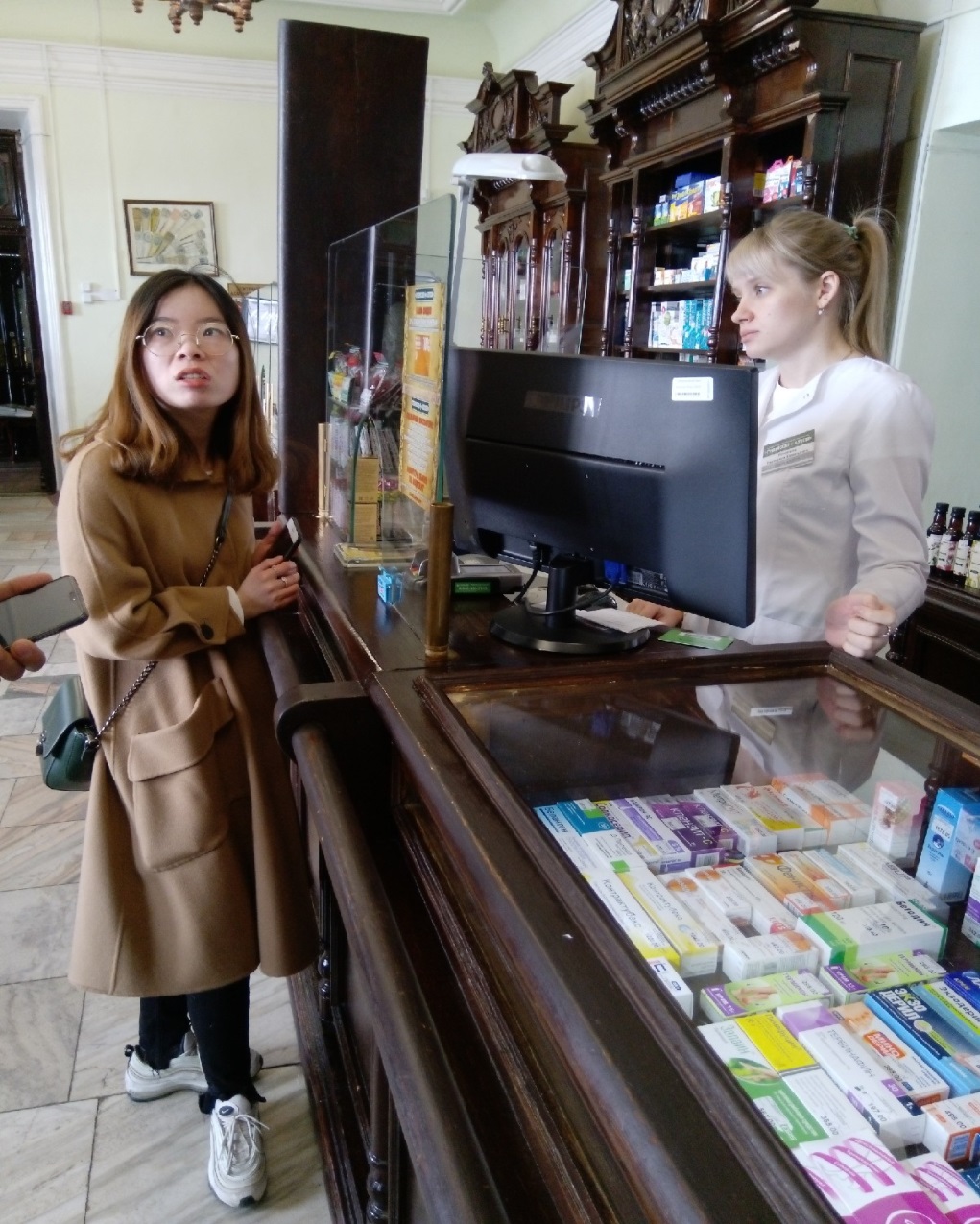 Консультация
Фармацевт консультирует покупателя и отвечает на вопросы.
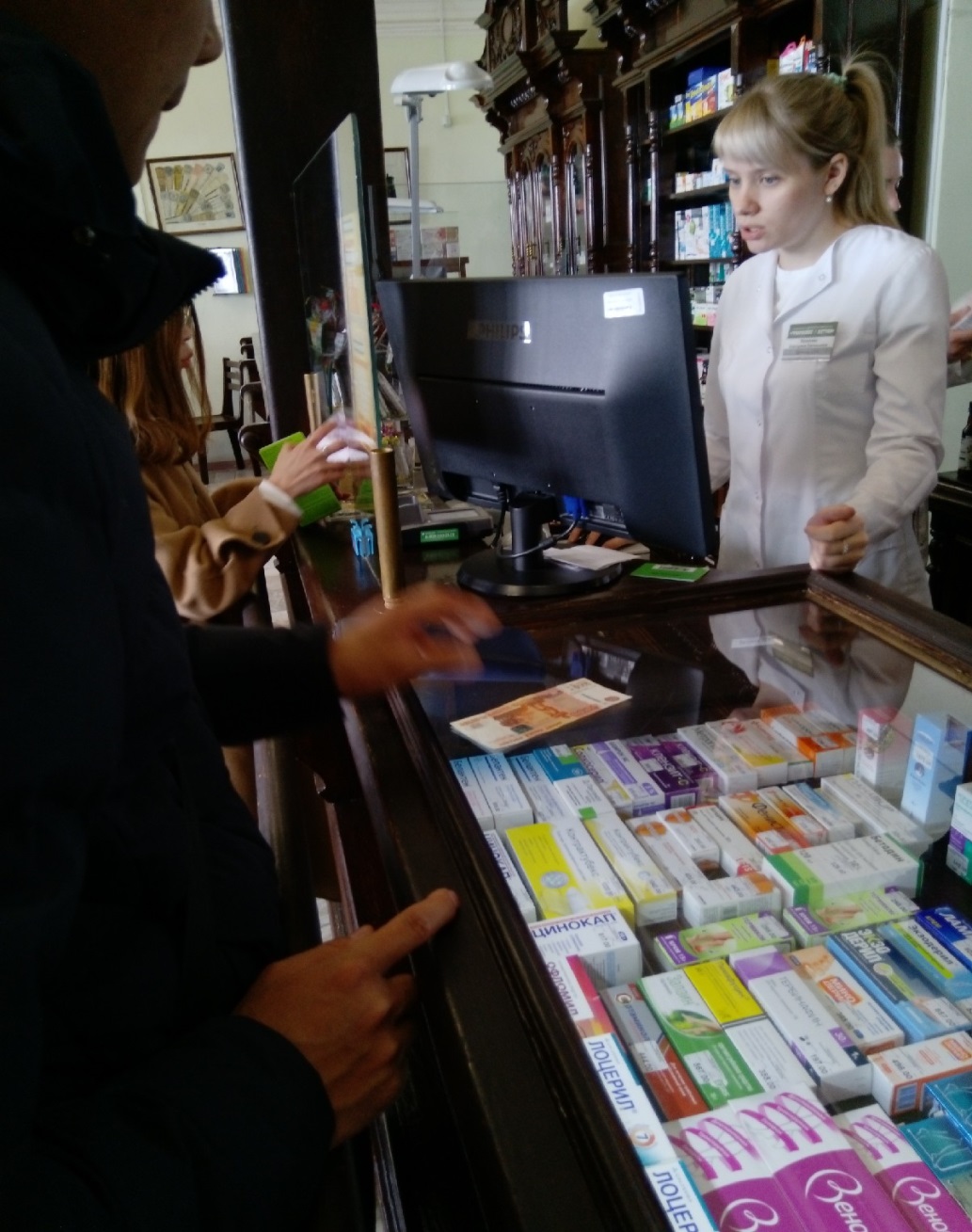 Приобретение товара
Как покупатель принял решение о приобретении товара, фармацевт пробивает его по штрих-коду.
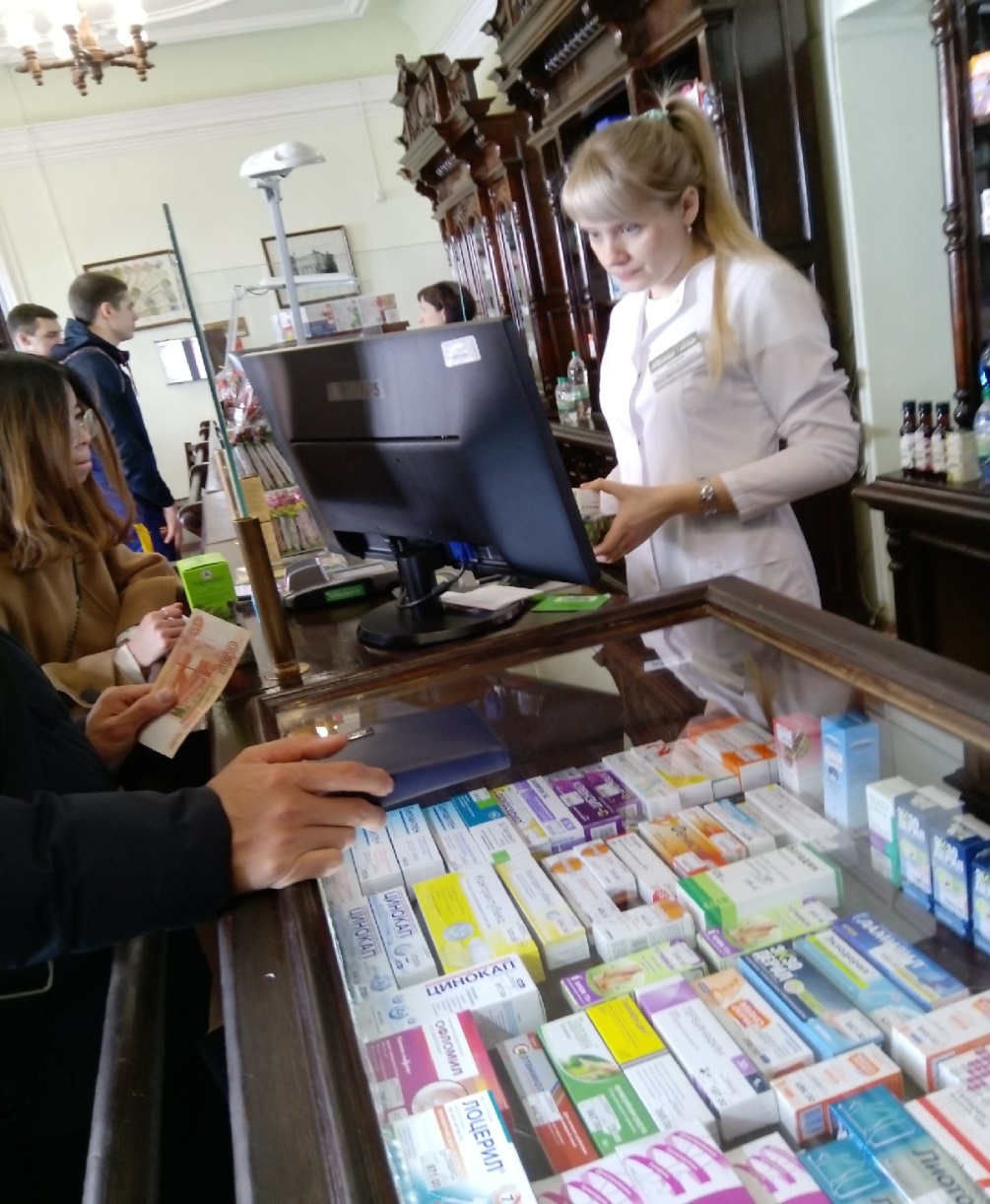 Выдача денежных средств «сдача»
Фармацевт печатает чек и выдает сдачу, отдает его покупателю.
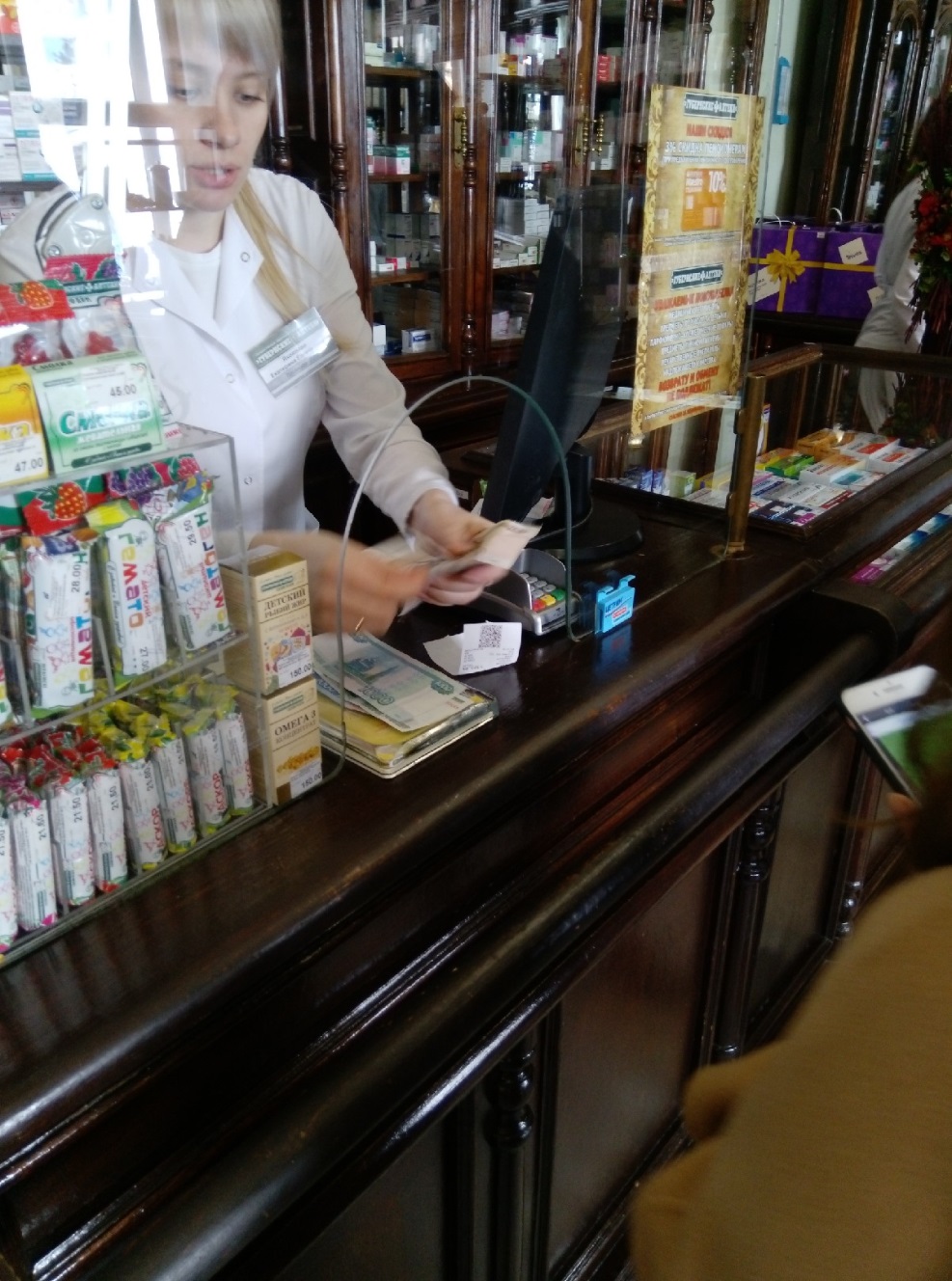 Завершение работы с клиентом
Фармацевт отдает товар в руки клиенту.
Основные фразы:
До свидания!
Не болейте!
Выздоравливайте!
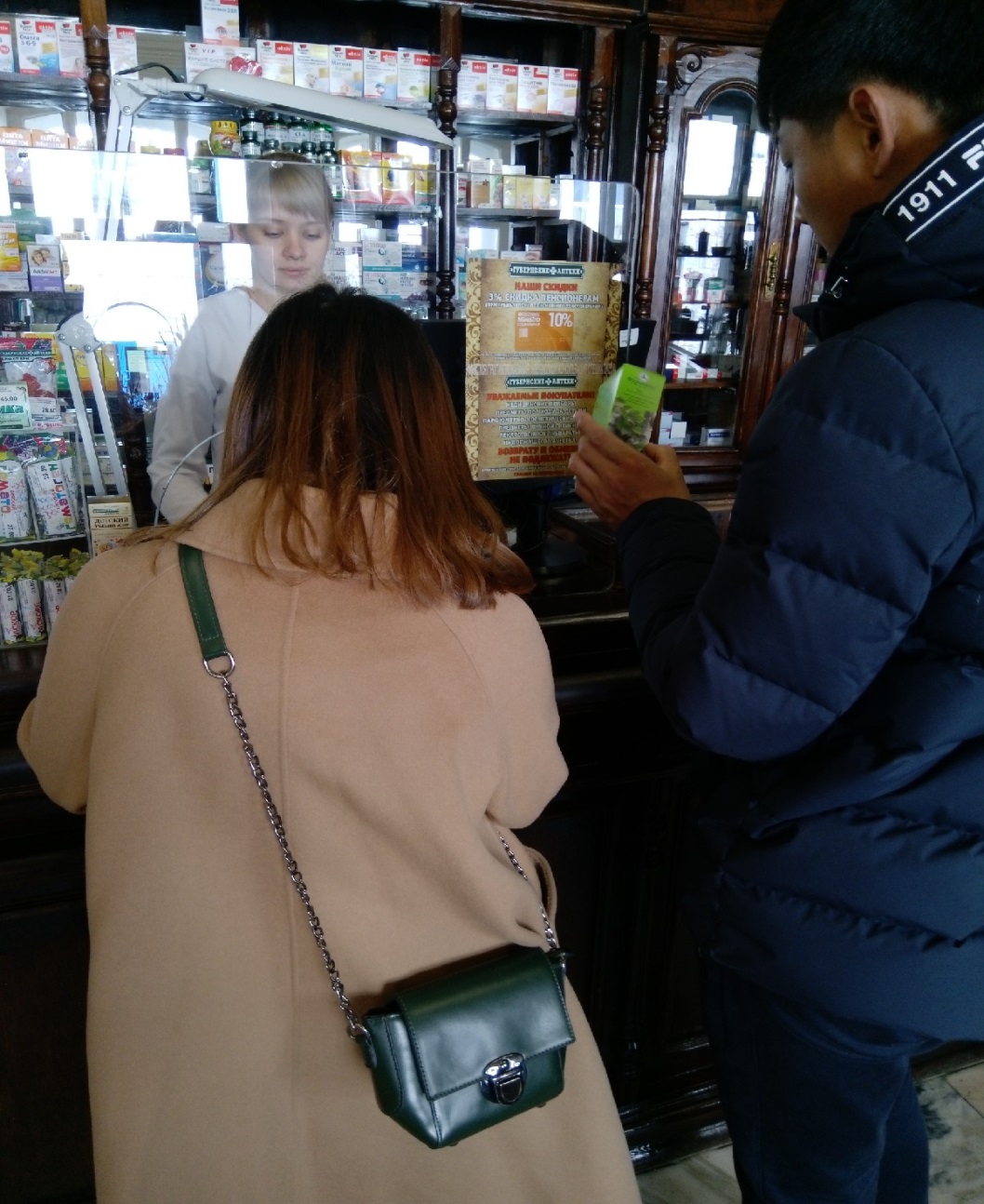 Спасибо за внимание!